GROUPE RESSOURCE ACADEMIQUE COLLEGE LYONGRAL CLG
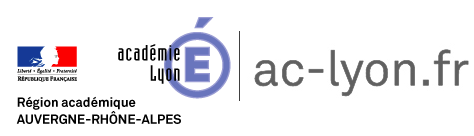 J 2
VENDREDI 2 FEVRIER
COLLEGE GRIGNARD
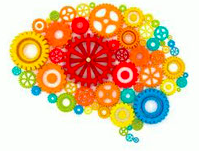 Jean-Marc BODET IA-IPR EPS
Jean-Luc COURNAC IA IPR EPS
Pierre Etienne TAILFER IA IPR EPSAlain VIGNERON IA IPR EPS
Déroulé de la journée
9h00 : Présentation globale de la journée, pistes possibles de travail, rapide état des lieux sur les documents envoyés (les 4 parcours) et premières retours des équipes  

10h15 - 11H 30 :  Production de 2 documents : matrice et recueil des éléments réflexifs de cette démarche

11H45 - 12H45 :  Pause Déjeuner  
 
12h45 - 15h00 : Poursuite du travail engagé sur la matrice et illustration possible sur un CAC et APSA
 (Production des groupes avec une APSA support  sur chaque CAC, 
CAC1: Epreuves combinées, CAC2 : Escalade ; CAC 3: Cirque; CAC 4: handball )

15h00 - 16H00 : Présentation des premiers travaux et réflexions par groupe en plénière , ¼ H par groupe

16H00 : Fin de la journée de formation
En quoi le travail engagé par le GRAL est nécessaire au plan académique… ?
Nécessité d’une explicitation et présentation d’une démarche globale  ( matrice) pouvant réaliser une continuité Ecole/collège aussi bien sur le plan horizontal (cohérence d'objectifs entre les classes d'un même niveau) et vertical (cohérence des progressions entre les niveaux et donc dans les apprentissages). 

Proposer une démarche mettant en évidence le  parcours de formation de tous les élèves accessibles à tous les membres de la communauté éducative

Proposer des outils diffusables et consultables à l’échelle académique en s’appuyant sur les productions originales du GRAL et sur ceux déjà exploitées et aboutis de certains de ces membres.

Produire et publier… ?
Démarche impulsée par les textes …
 Evaluation sur 4 niveaux de maîtrise ( (insuffisante, fragile, satisfaisant, très bonne maîtrise)
 de chacun des attendus de fin de cycle avec si possible des rôles facilement identifiables par les élèves
Choix d’une ou d’APSA supports les plus pertinentes au regard du contexte
[Speaker Notes: Les différentes disciplines établissent un diagnostic des élèves sur l’ensemble des composantes du socle. A l’issue de celui-ci l’équipe EPS, en relation avec leurs collègues des autres disciplines, déterminent les éléments signifiants du socle qui seront plus particulièrement travaillés et évalués en EPS 
Pour chacune des disciplines, des composantes du socle sont priorisées, des éléments signifiants identifiés et articulés avec les contenus disciplinaires, pour préciser ce que les élèves ont à apprendre lors des séquences d'apprentissage]
Des interrogations multiples….?
Quelles relations inscrire entre ces 3 items pour parvenir  à un parcours de formation identifiable pour tous les élèves dans les cycles 3 et 4…?
Enjeux de formation
Enjeux d’apprentissage
Attendus de fin de cycle
[Speaker Notes: Le croisement « Compétences générales de l’EPS » / « Attendus de fin de cycle » garantit que les enjeux d’apprentissage identifiés permettent de travailler les cinq compétences générales de l’EPS (et par conséquent les cinq domaines du socle) en relation avec les attendus de n de cycle]
Des interrogations et des enjeux  multiples….?
Place de l’élève au centre de cette démarche et non une lecture déclinée trop forte  de l’APSA…
Enjeux d’apprentissage- Attendus de fin de cycle CAC et déclinaison didactique de l’APSA….? Existe t-il des déclinaisons didactiques de l’APSA  plus opportunes que d’autres… ?
Degré de liberté pédagogique laissé aux collègues au regard du projet EPS et d’une démarche globale de traduction des programmes .. ?
Quels éléments signifiants ( ES) du socle à prioriser par exemple  en fonction de 2 à 3 contextes d’établissement différents … ? Démarche de questionnement globale… Exemple à partir des productions abouties du groupe ressource D6
Explicitation des attendus de fin de cycle sur 2 niveaux avec description précise indicateurs de fin d’étape…?
Evaluation de par les compétences  ; définir des échelles de positionnement des élèves ; Transcrire des attendus de fin de cycle avec si possible des rôles (images, silhouette typique de comportement….) facilement identifiables par les élèves ( démarche officielle des programmes)
TD  à engager
Elaboration  de 2 documents : 
Une matrice, document  recto verso, synthétisant une démarche méthodologique  « déductive » à partir des domaines du socle et impulsée par les mises en oeuvre inscrites notamment dans les programmes; définition sémantique au préalable de certains items…?
Une fiche d’explicitation de votre démarche avec le recueil ordonné, chronologique des éléments de réflexion vous ayant conduits à produire la matrice demandée ci-dessus.. ?Quelle concaténation et relations des différents éléments pour parvenir à ce résultat…?
[Speaker Notes: Recto démarche globale d’analyse des déterminants ayant présidé à l’élaoboration des contenus d’enseignement inscrits dans]
Organisation et Constitution des groupes
Production des groupes avec une APSA support sur chaque CAC, 
CAC1: Epreuves combinées, CAC2 : Escalade ; CAC 3: Cirque; CAC 4: Handball
Constitution des groupes, par 4,  avec étayage par type d’établissement ( Education prioritaire ou non) et non par spécialités (ne pas prendre le champ d’apprentissage où l’on est le plus compétent).
Groupes affinitaires possibles en respectant les règles énoncées ci-dessus…
Engager un travail en présentiel , finalisé en distanciel et présenté lors de la dernière journée de regroupement en avril ou mai.
Règles cadrant le travail qui sera engagé…
Liberté d’ajouter, de modifier, de regrouper les items et de les mettre en relation ensemble…
Liberté sur la  présentation, les liens et ancrages possibles
Contrainte forte sur le format ( recto/verso A3)
Contrainte d’une matrice lisible, claire et appréhendable « facilement » par les collègues
Contrainte de décliner cette fiche avec 2 types d’établissement et 2 contextes différents.
 partir d’un travail réalisé dans vos établissements
Présentation globale de choix macro pour illustrer la démarche méthodologique de l’enseignant; mise en relation des différents items..
Enjeux de formation
Eléments signifiants du socle
Place de l’élève dans la démarche d’enseignement
Enjeux d’ apprentissage
Projet de classe
R
E
C
T
O
Attendus de fin de cycle
Contexte: description caractéristiques élèves
Démarche de l’enseignant
Parcours de formation
Domaines DU SOCLE  et compétences travaillées ( formulation large par ex comme la compétence attendue)
[Speaker Notes: Enjeu de formation :: croisement entre l’identification des caractéristiques des élèves et les éléments signifiants du socle
Enjeux d’apprentissage; croisement entre les attendus de fin de cycle et enjeux de fomation
Notion importante de parcours de formation

Un tableau « Enjeux d’apprentissage du Ca ». Celui-ci croise les compétences générales en EPS avec les attendus de fin de cycle afin d’identifier les 
principaux enjeux d’apprentissage du champ pour le cycle 4. Ces enjeux peuvent être complétés par les équipes en fonction de leur projet pédagogique. 
Des tableaux « attendus de fin de cycle ». Ils explicitent chaque attendu de fin de cycle du champ d’apprentissage, en spécifiant les enjeux d’apprentis- sage en contenus possibles et en proposant des repères de progressivité. Les équipes choisissent des contenus en fonction de leur projet pédagogique.]
Domaines DU SOCLE  et compétences travaillées ( formulation large par ex comme la compétence attendue)
Eléments signifiants du socle :
Conduites finales :
Conduites initiales :
V
E
R
S
O
Objets d’enseignement :
Des choix dans la démarche d’appropriation des contenus  :
Enjeux de formation :
Focales motrices guidant l’élève dans la construction et l’appropriation de certaines habiletés motrices :
Fil rouge:  quantitatif et/ou qualitatif  :
Formes de pratique scolaire :
Evaluation :
Planification d’une trame de cycle avec thématiques de travail  incontournables
Attendus de fin de cycle :
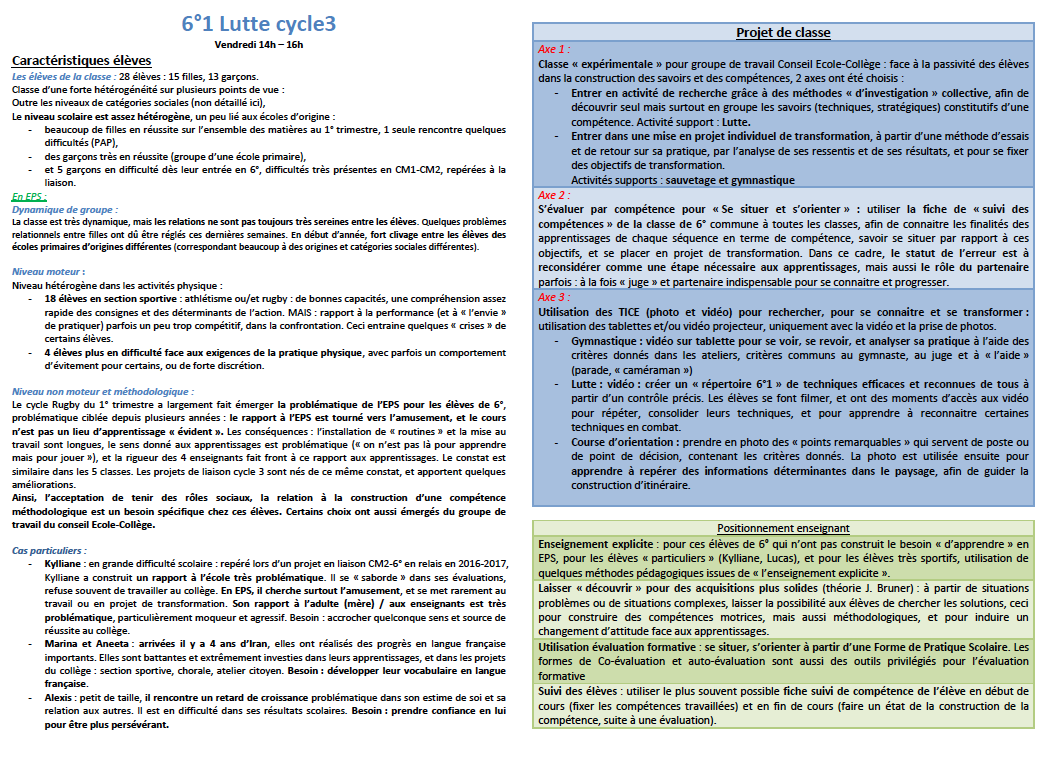 R
E
C
T
O
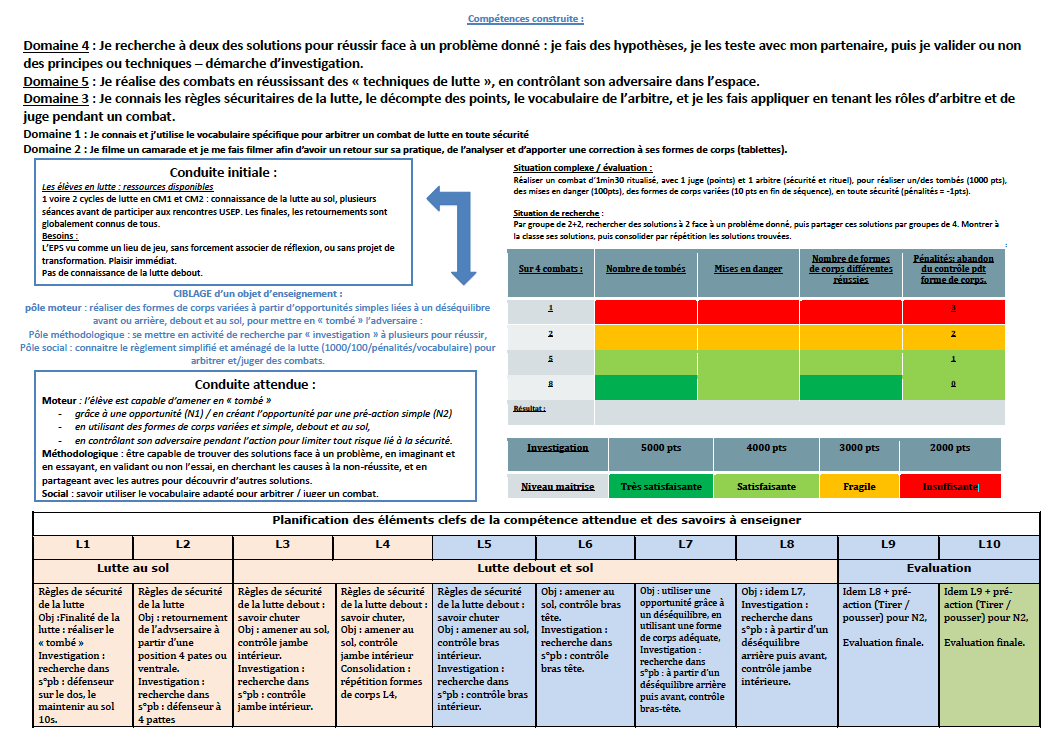 ANNEXES
Compétences du socleExmple  :Domaine 5 – cycle 4 : Les représentations du monde et l’activité humaine
Définir des échelles de positionnement des élèves
Définir , pour les éléments du socle évalués, des échelles de maîtrise à quatre niveaux( insuffisante, fragile, satisfaisante, très bonne)
À mettre en relation avec les attendus de fin de cycle
Identifier 4 niveaux de maîtrise  de compétence( (insuffisante, fragile, satisfaisant, très bonne maîtrise) 
Transcrire des attendus de fin de cycle avec si possible des rôles (images, silhouette typique de comportement….) facilement identifiables par les élèves ( démarche officielle des programmes)
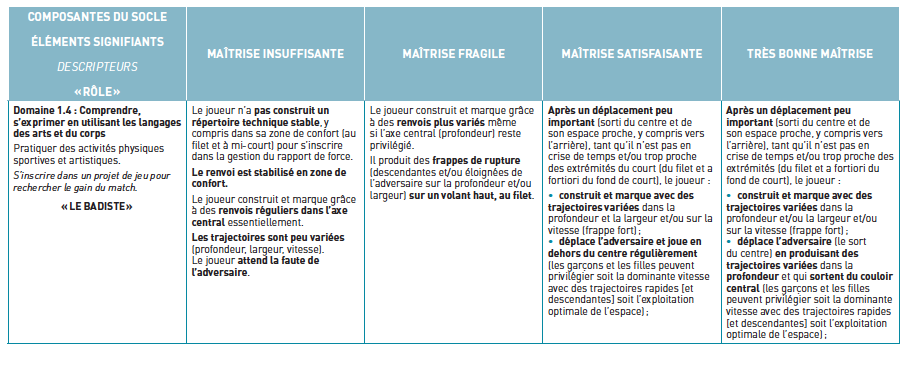 [Speaker Notes: quelle part accordée dans cette validation à partir de blocs différent
Peut- on valider des compétences sous la forme dune compétence large , compétence attendue… ?
Domaine 3 : Je connais les règles sécuritaires de la lutte, le décompte des points, le vocabulaire de l’arbitre, et je les fais appliquer en tenant les rôles d’arbitre et de juge pendant un combat.]
Le croisement « Compétences générales de l’EPS » / « Attendus de fin de cycle » garantit que les enjeux d’apprentissage identifiés permettent de travailler les cinq compétences générales de l’EPS (et par conséquent les cinq domaines du socle) en relation avec les attendus de n de cycle
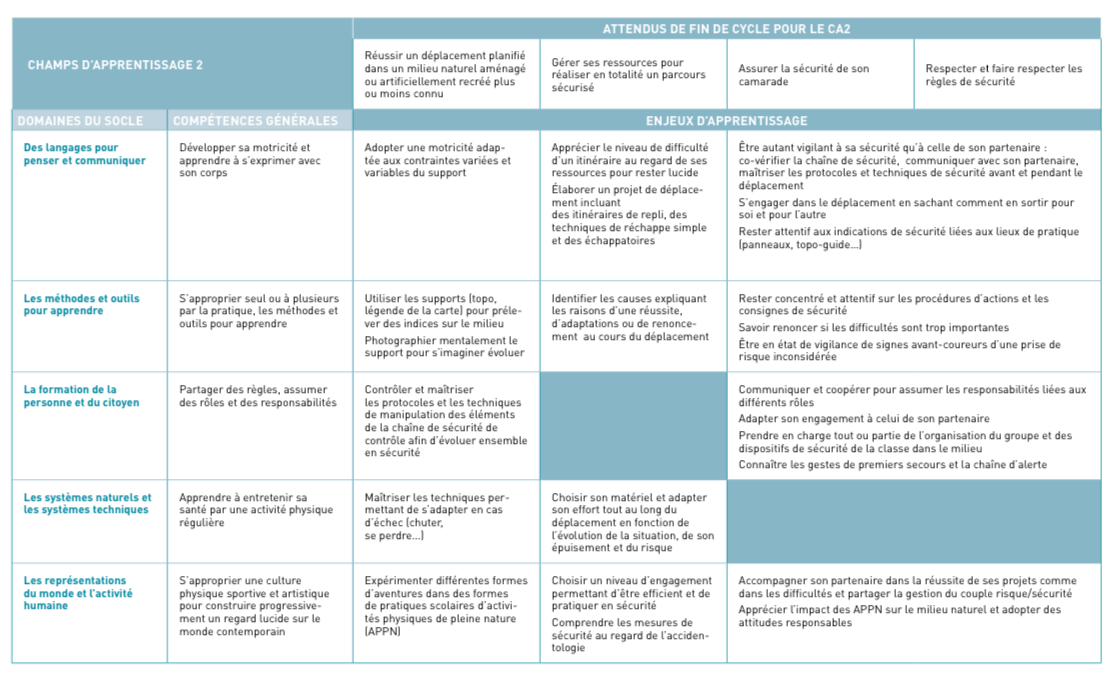 Quid des enjeux de formation…?
Capture d’écran 2018-01-21 à 16.27.27
[Speaker Notes: Le croisement « Compétences générales de l’EPS » / « Attendus de fin de cycle » garantit que les enjeux d’apprentissage identifiés permettent de travailler les cinq compétences générales de l’EPS (et par conséquent les cinq domaines du socle) en relation avec les attendus de n de cycle]